Overview domanda di finanziamento per: Fiere e Mostre
Documento a scopo illustrativo
Selezione del finanziamento
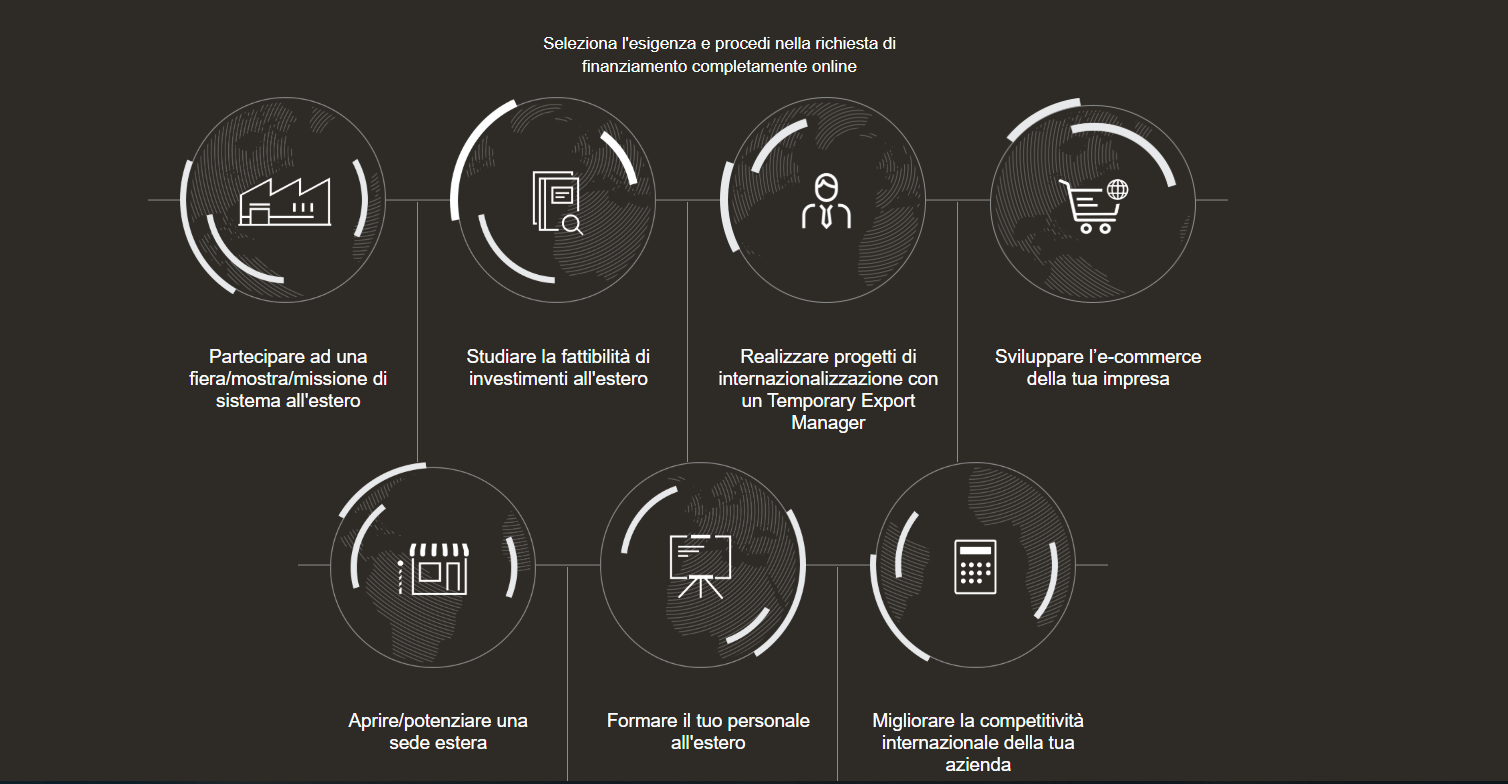 2
Scelta paese e settore
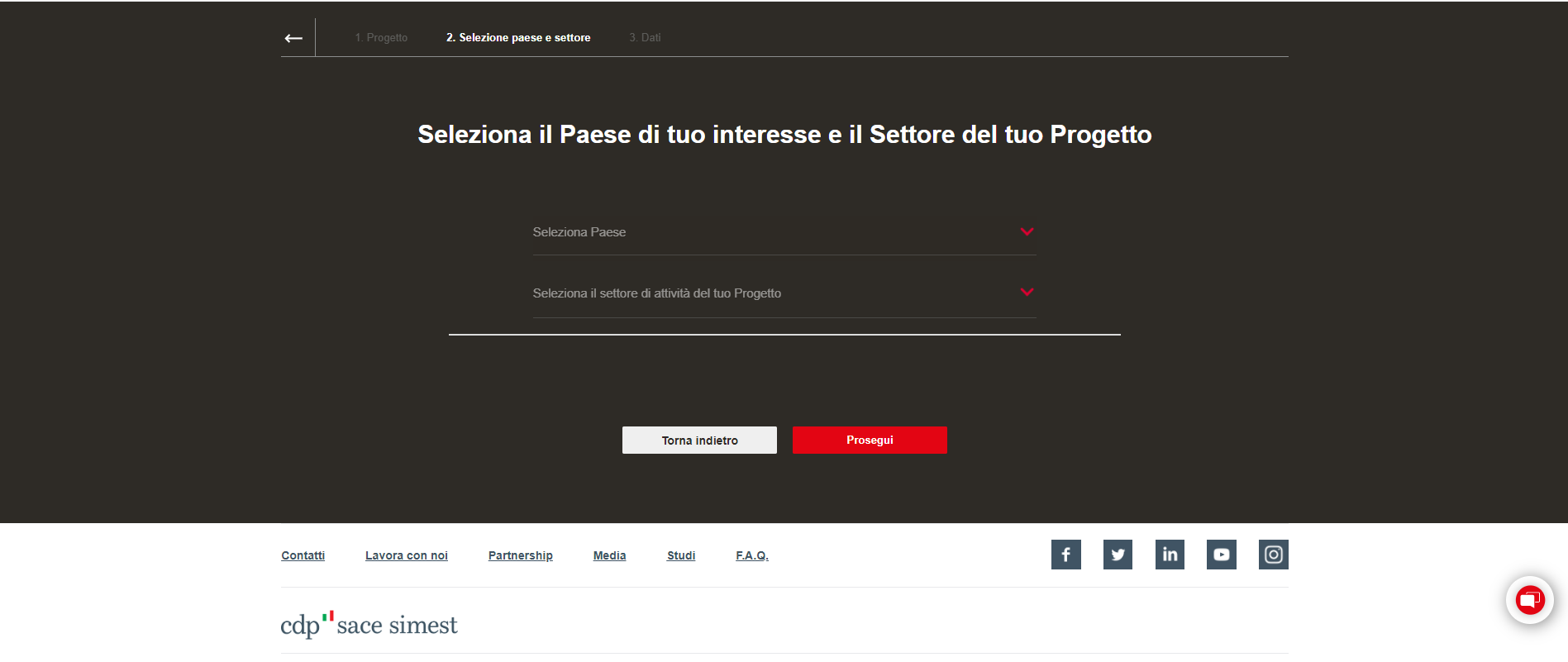 3
Overview passi
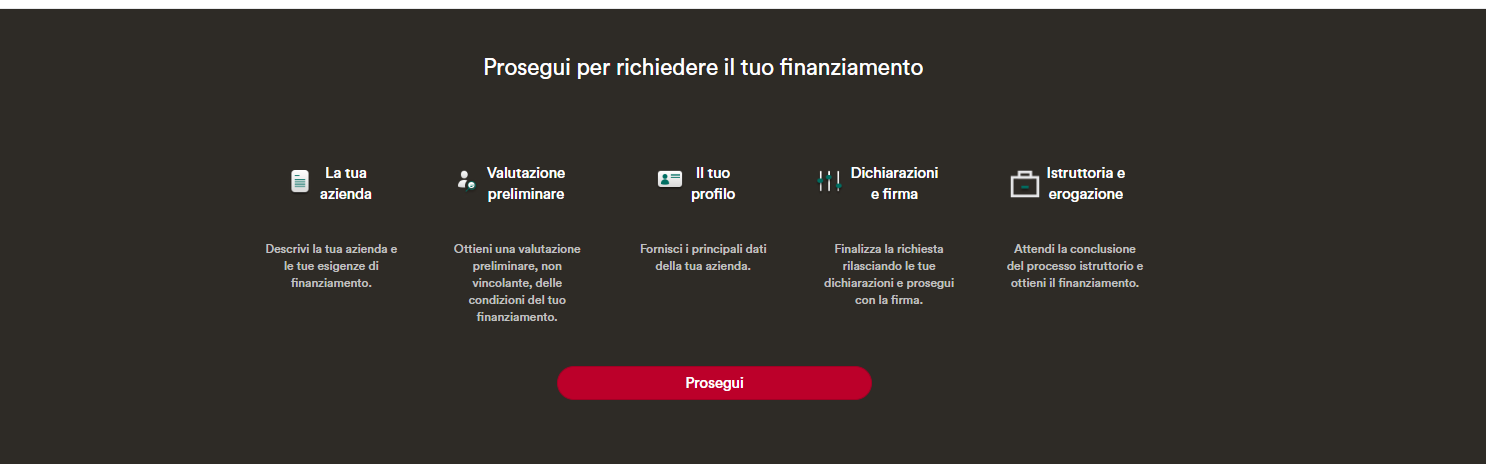 4
Descrizione progetto
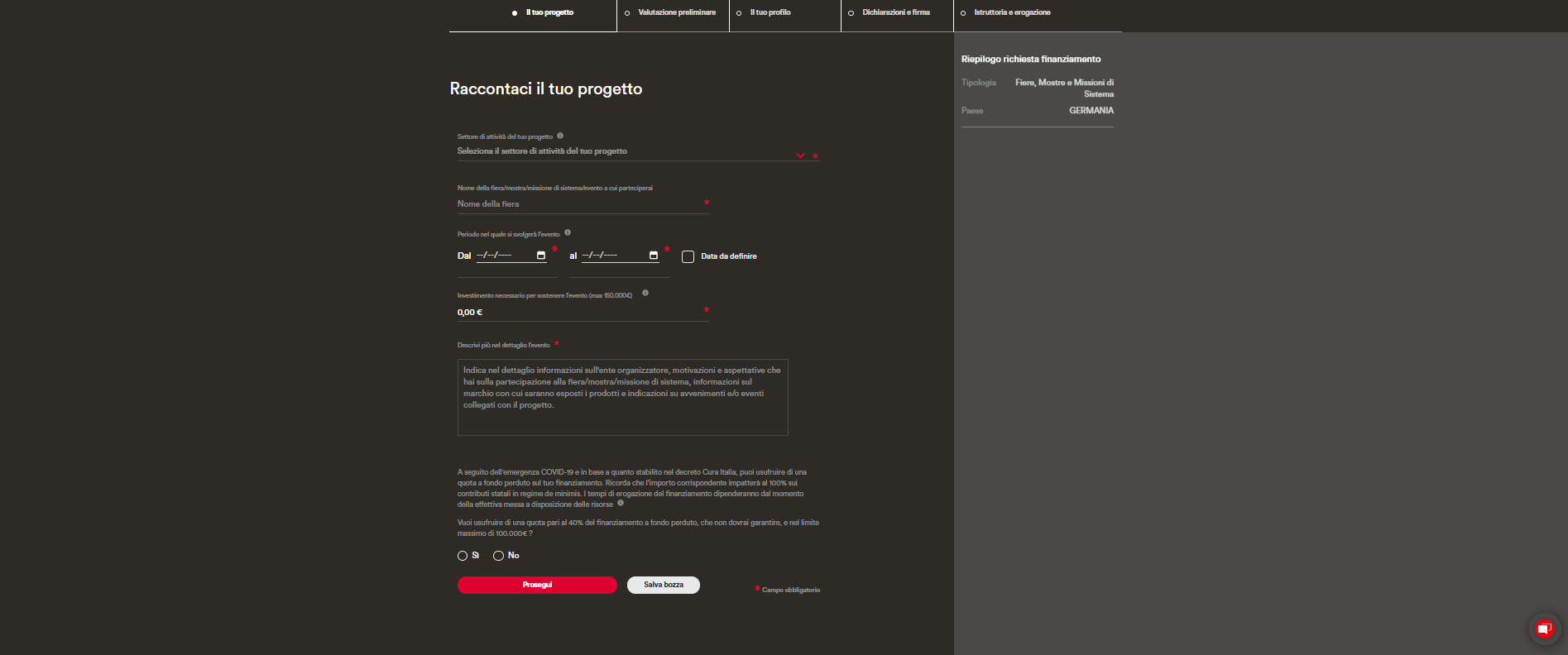 5
Valutazione preliminare
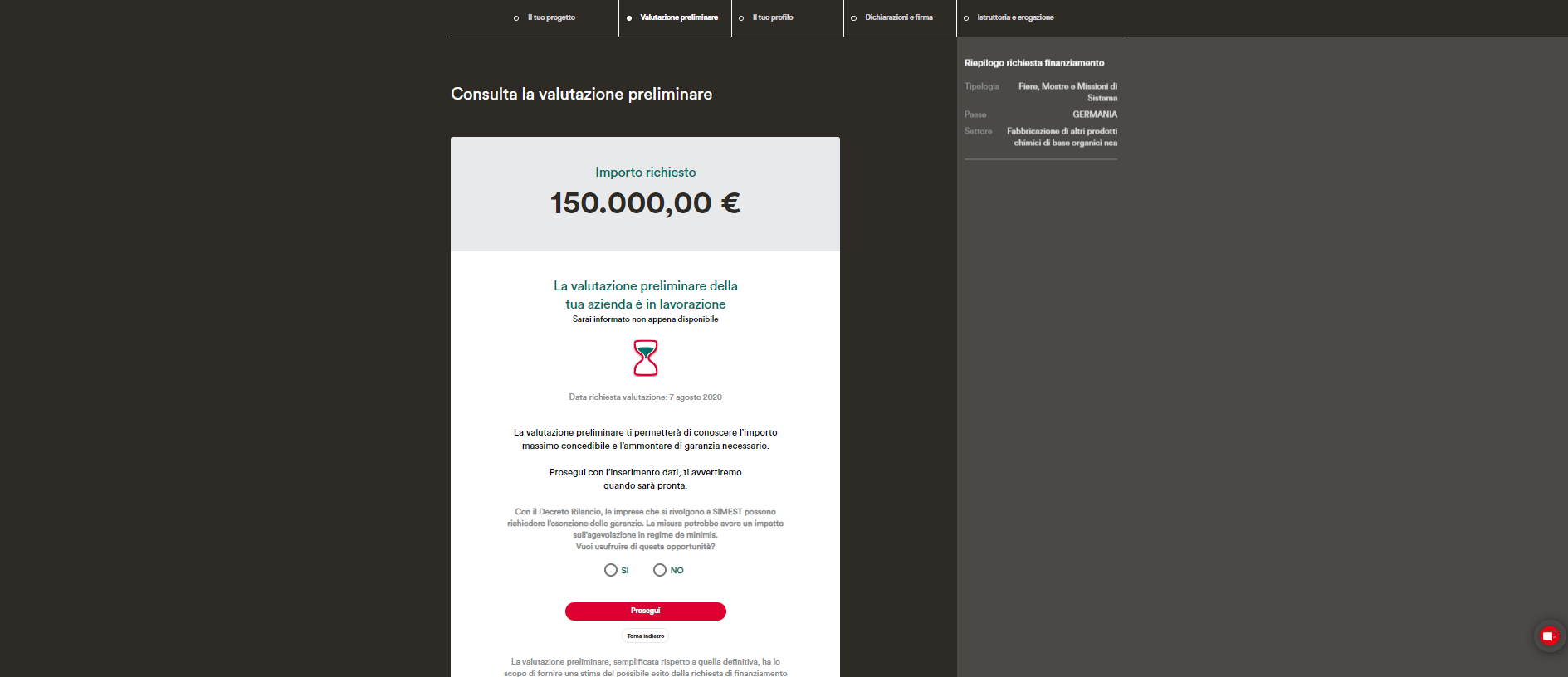 6
Completamento profilo dell’azienda
Dati dell’azienda
Qualora la domanda fosse presentata da un referente esterno all’azienda:
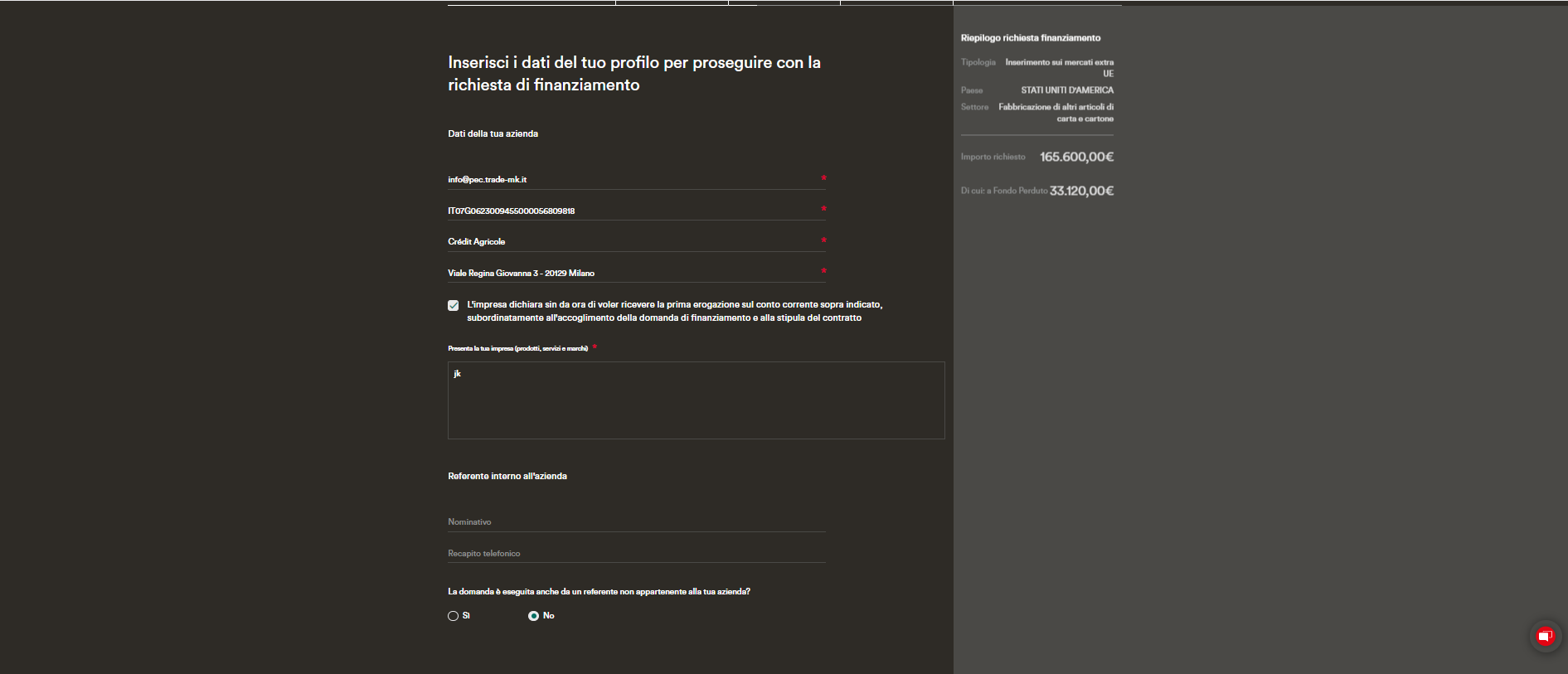 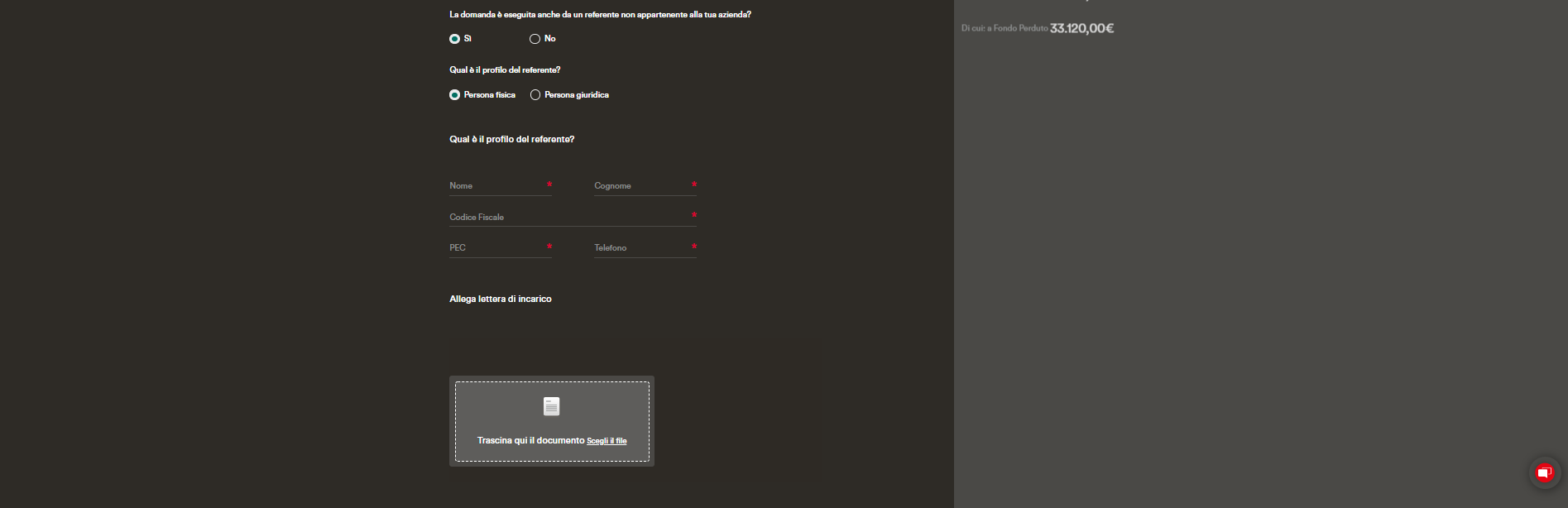 7
Completamento profilo dell’azienda
Dati Rappresentante Legale
Dati Impresa
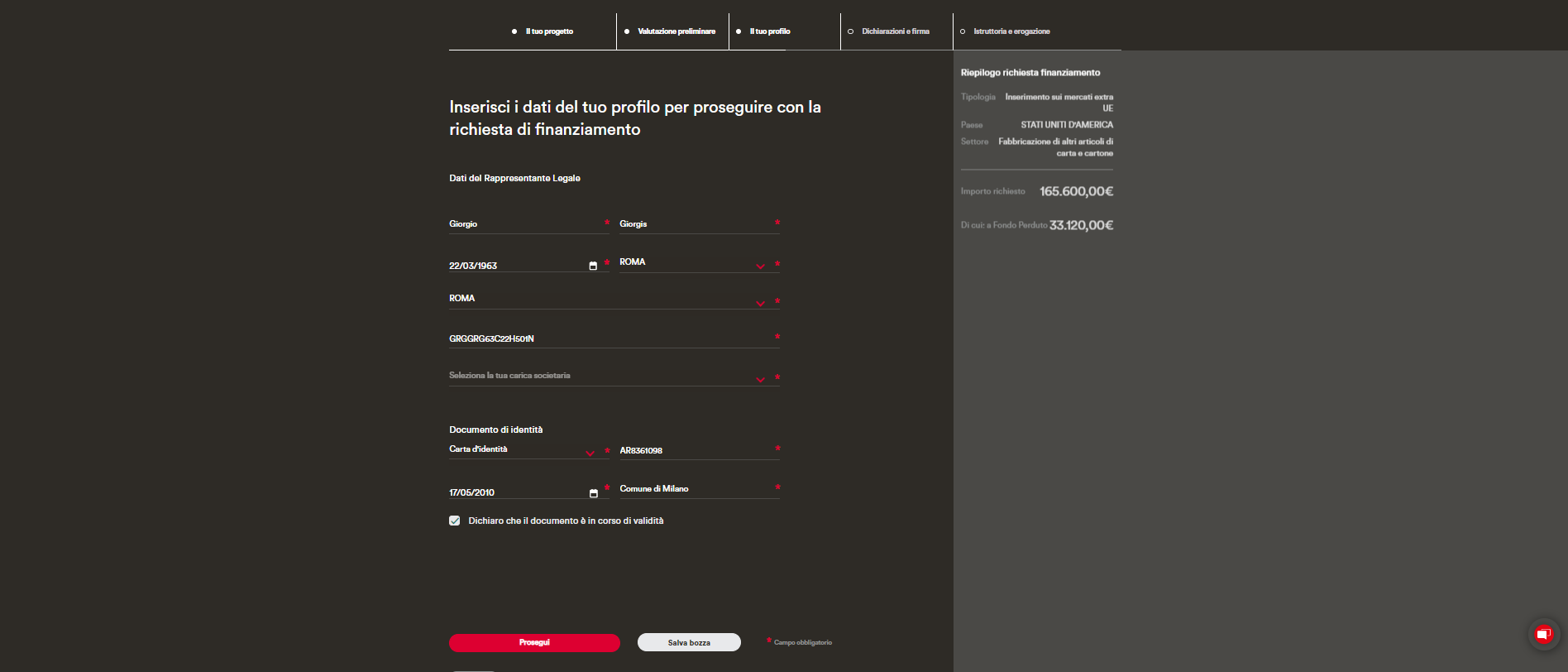 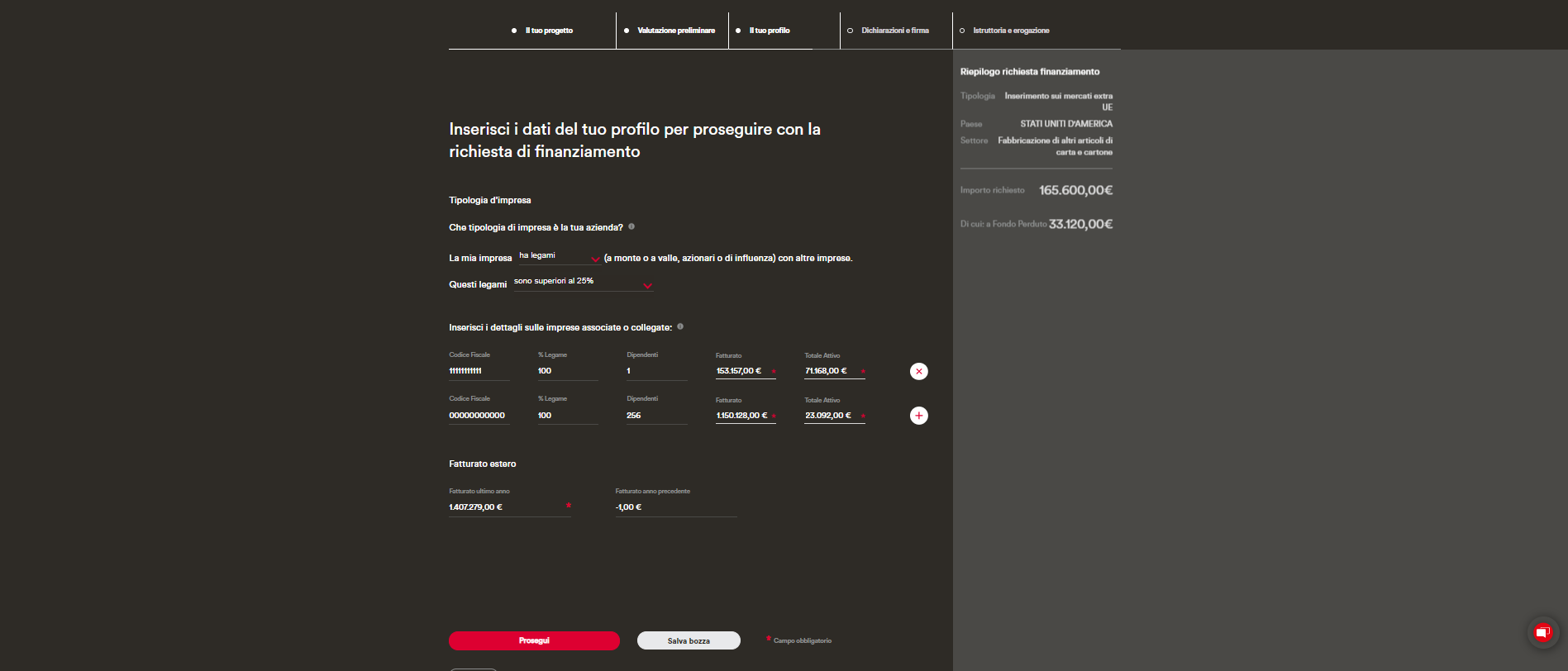 8
Dichiarazioni collegate al finanziamento e firma
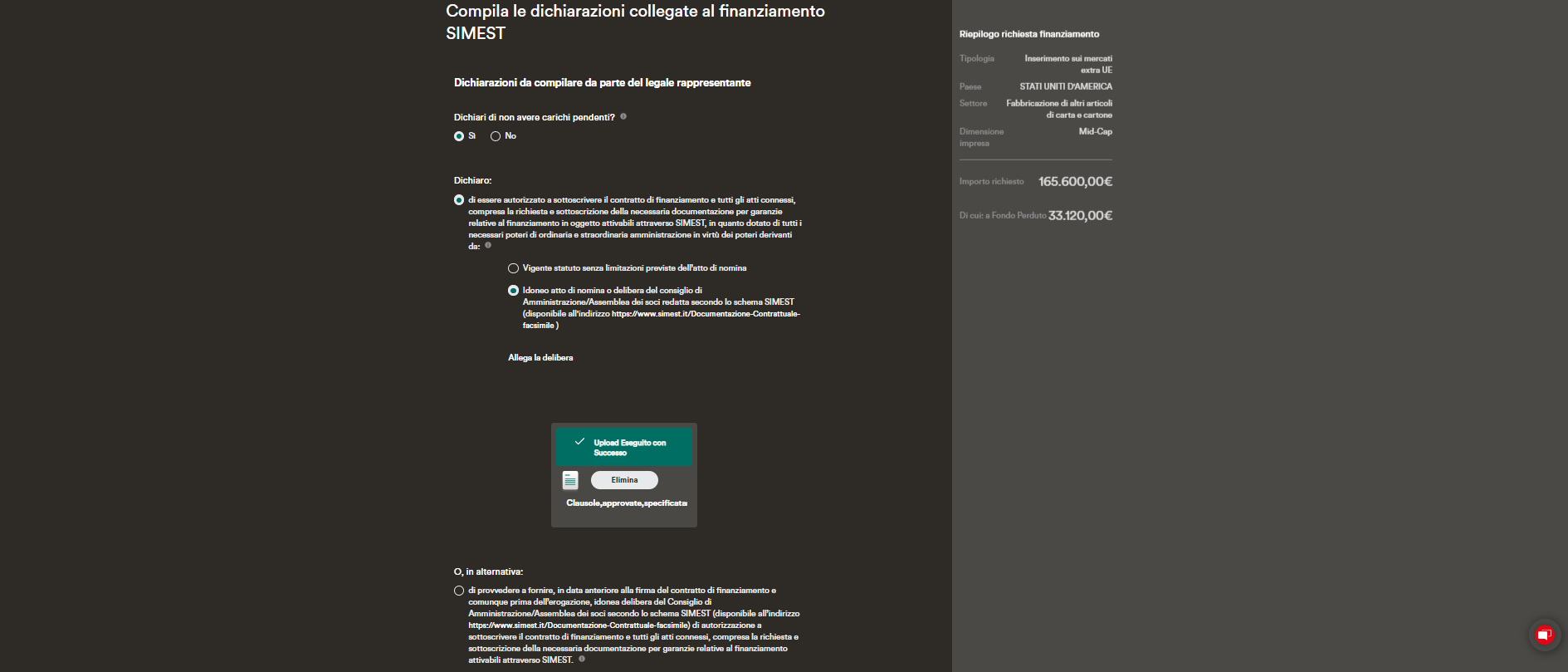 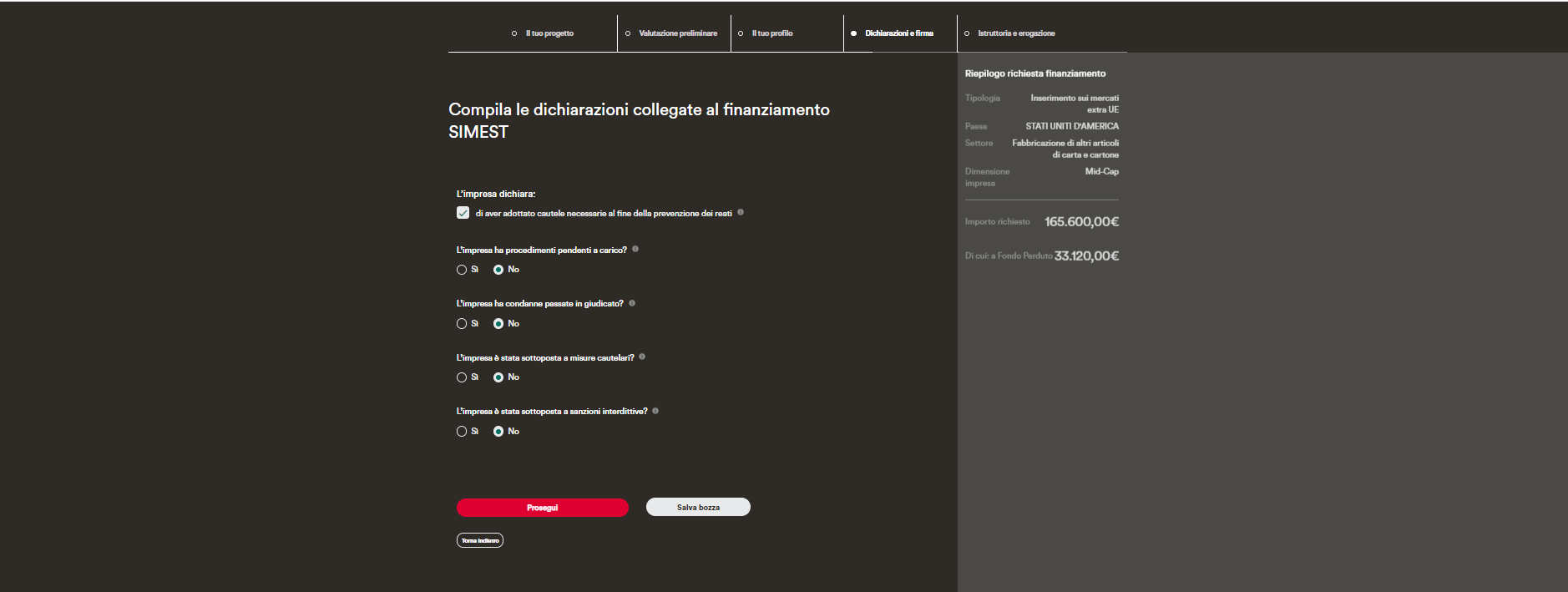 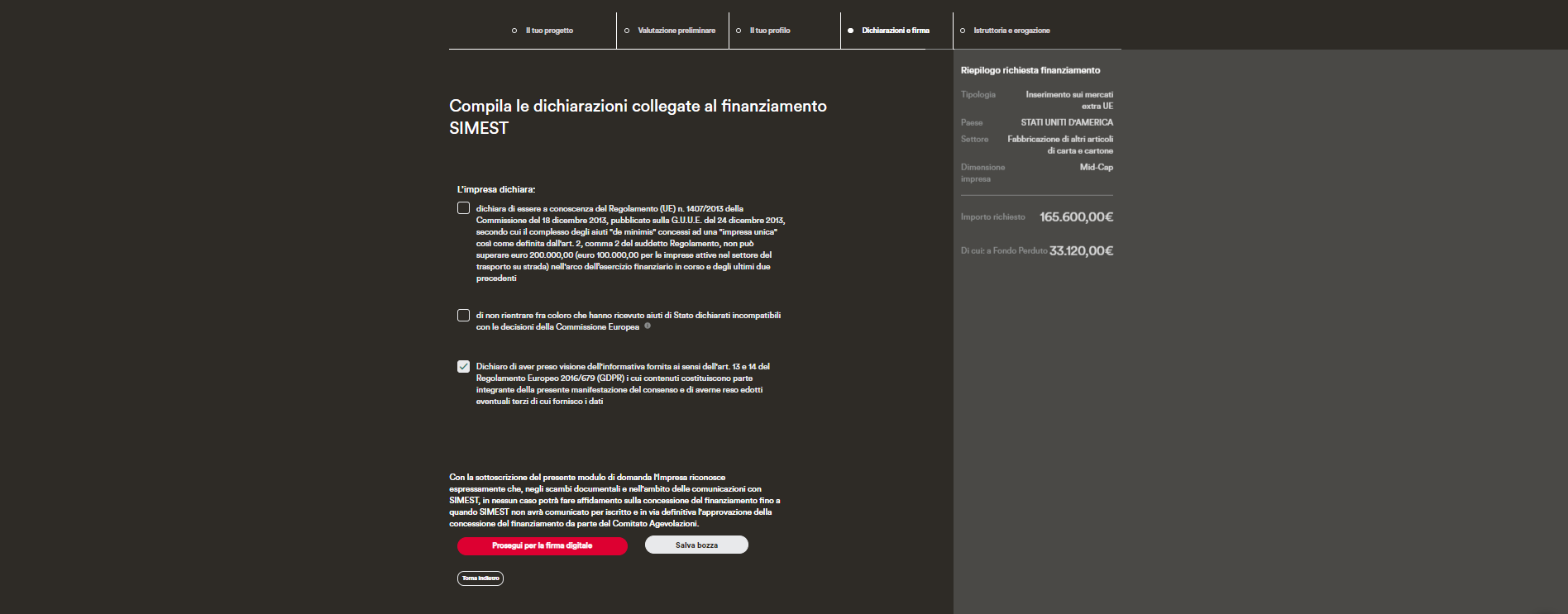 9
Back up
10
Video tutorial Portale dei Finanziamenti
11